The Importance of the Worldwide Church
Key Question; 

How does the Church show its importance across the world?
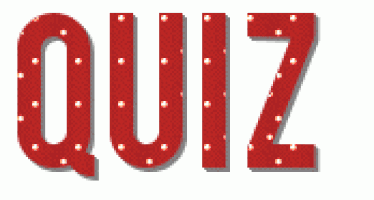 To begin…
The Importance of the 
Worldwide Church
Questions (page 58); 

What is the main mission of the Church?

Why do Christians believe the relationship                                between God and the people has broken? 

How might the relationship be restored? (Refer to Romans 5:10).

Give some examples of why the relationship                             between God and Humans has broken down.
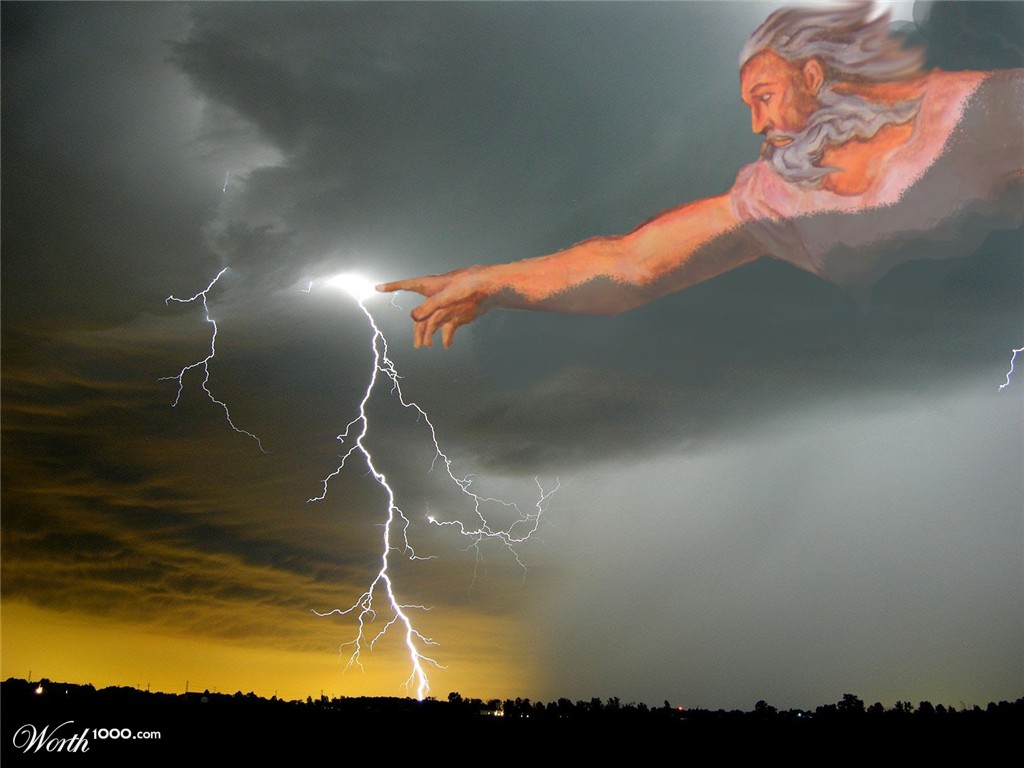 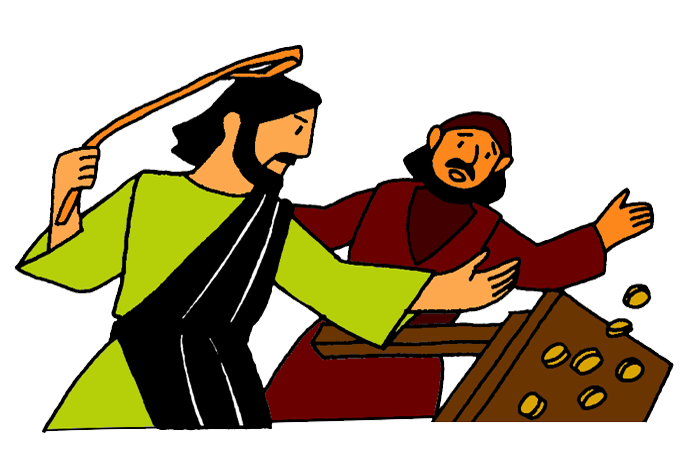 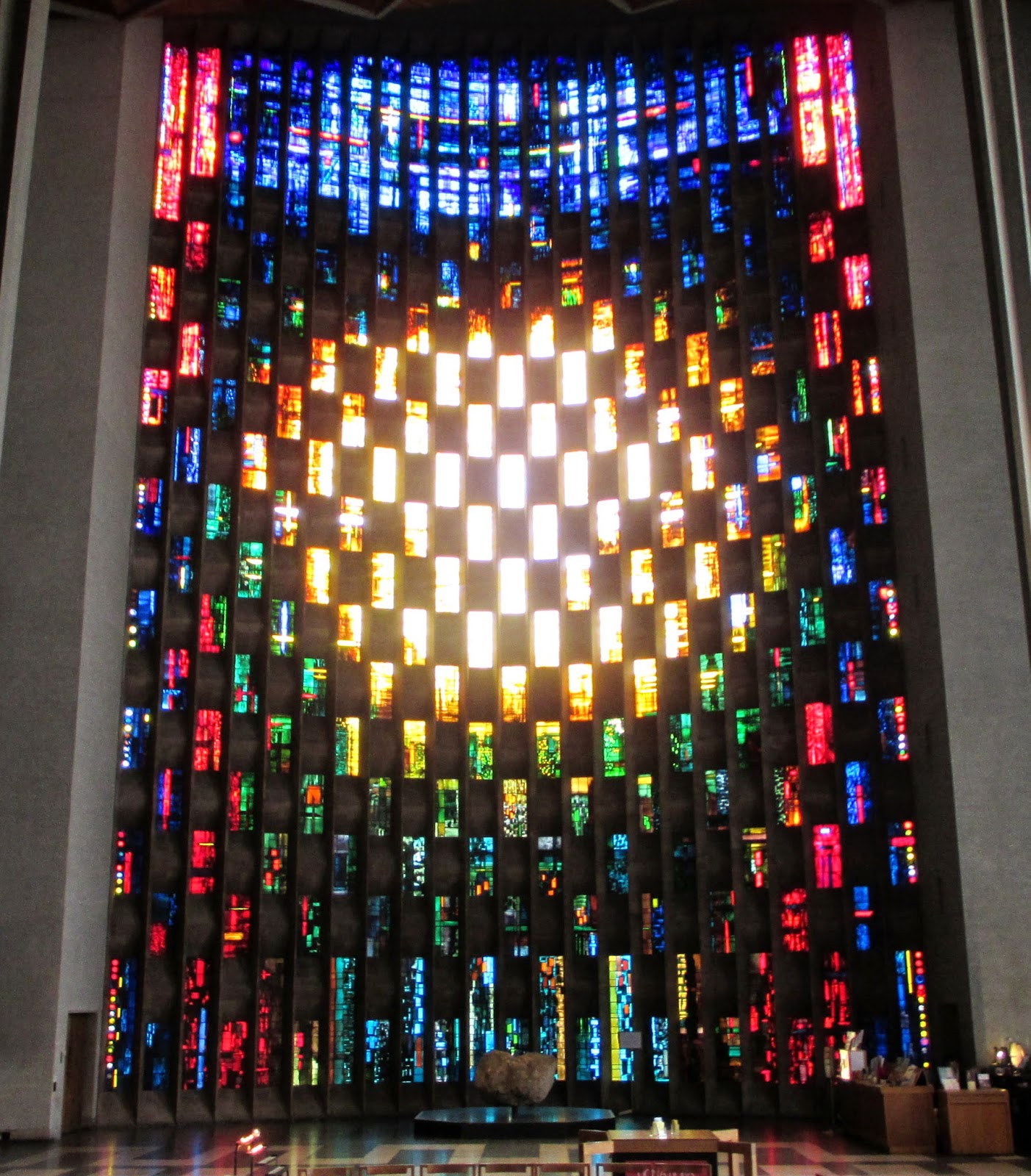 The Importance of the 
Worldwide Church
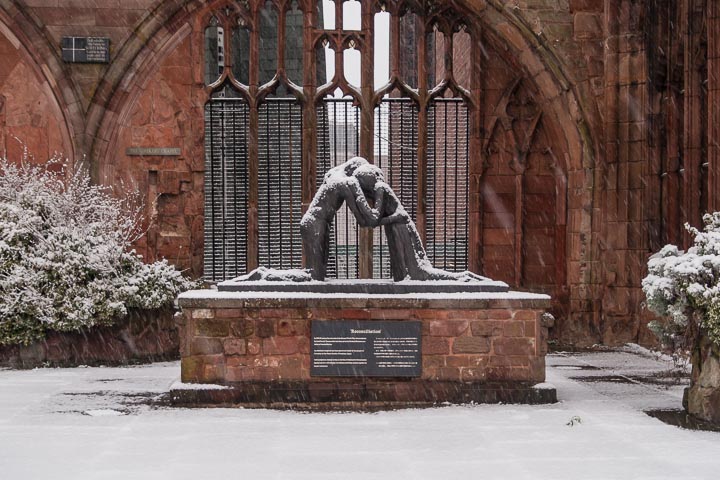 Questions (page 58/9); 

Why is Coventry Cathedral a centre of reconciliation?

What are the aims of the Community of the Cross based at Coventry Cathedral?
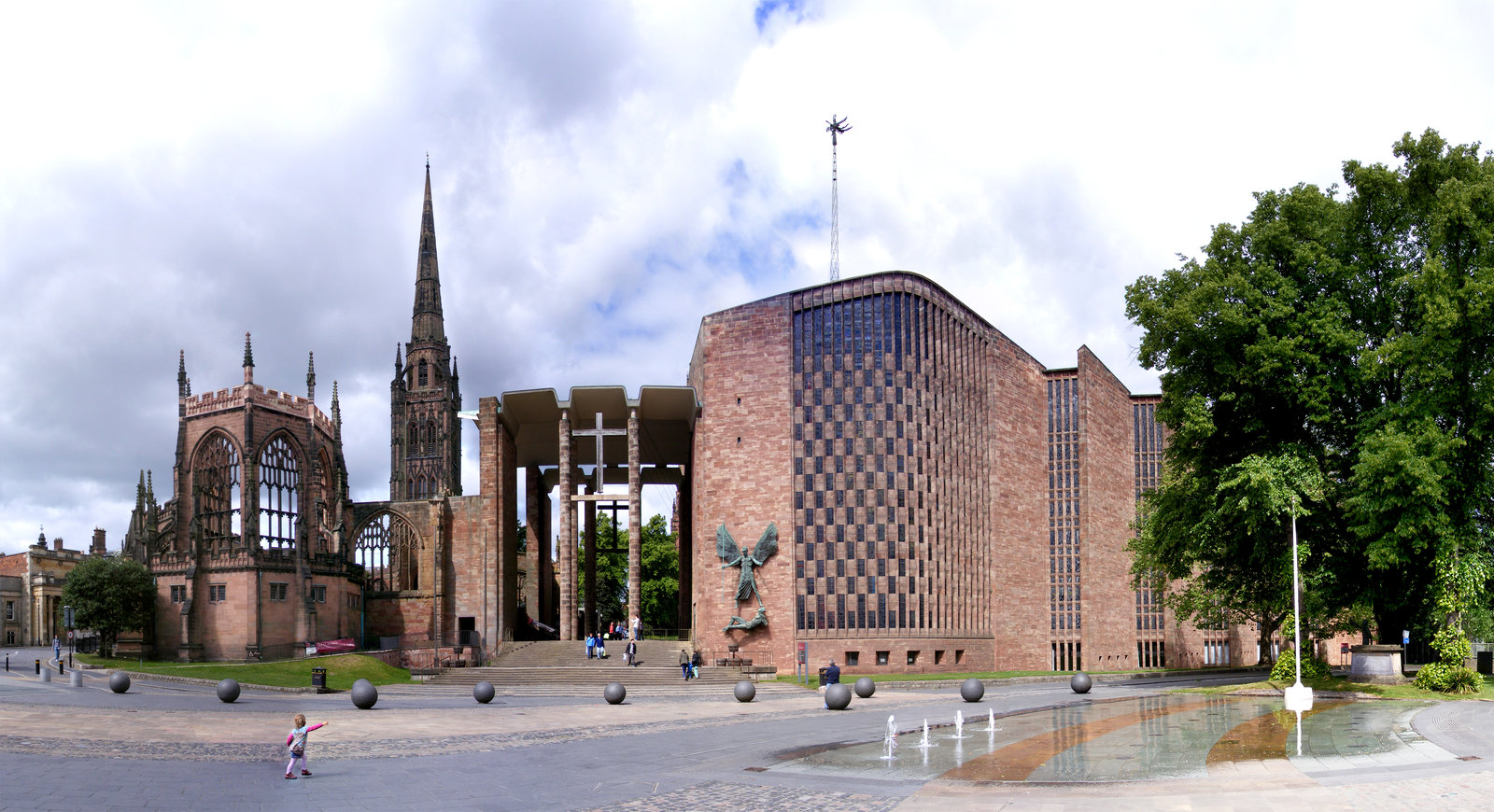 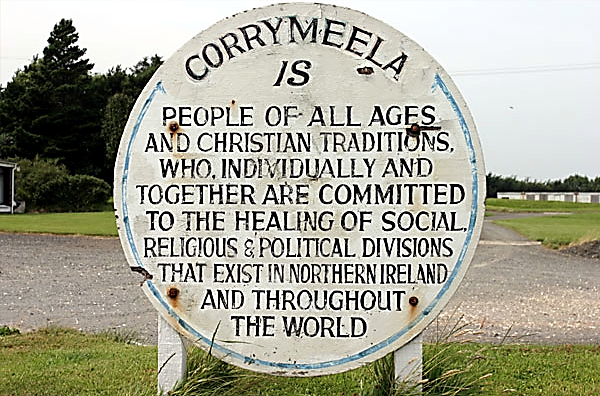 The Importance of the 
Worldwide Church
Questions (page 59); 

Explain the aims of the Corrymeela Community                                       and how it attempts to achieve these aims.

Where has their work particularly important?                        Why was this?

Why is and how it?
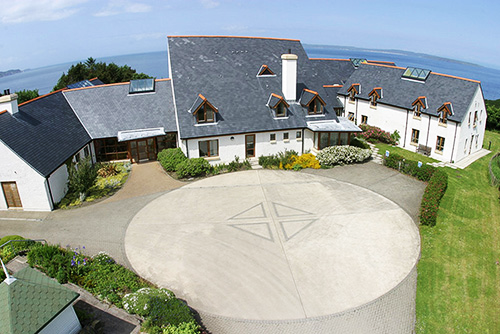 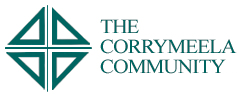